عنوان مقاله: پیشگامان مطالعات مدیریت در غربگیرت هافستید
مترجم: حسین رحمان سرشت
منبع:مطالعات مدیریت، بهبود و تحول پاییز 1374 - شماره 19 
صفحات از 99 تا 108
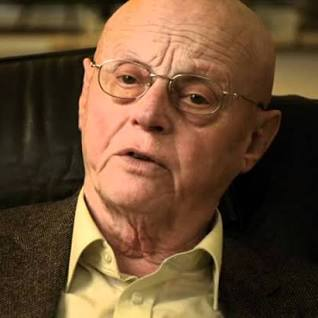 گیرت هافستید
گیرت هافستید یک  روان شناس اجتماعی است که در حال حاضر  به عنوان استاد مردم شناسی سازمانی و مدیریت بین المللی در دانشگاه لیمبرگ هلند به کار اشتغال داردو او مدیریت موسسه تحقیقات برای همکاری های میان فرهنگ ها را که زیر پوشش همان دانشگاه است به عهده دارد  اوایل دهه 1970 او و همکارانش به یک تحقیق منضبط و منسجم در زمینه برداشت ها و گرایشهای کاری افراد دست زدند. این تحقیق با استفاده از اطلاعات گرداوری شد، به وسیله دو نوع پرسشنامه انجام گرفت تهیه اطلاعات مورد نیاز مستلزم تهیه 116000 پرسشنامه قرار دادن آنها در اختیار افراد مورد نظر در هفتاد کشور جهان و جمع اوری انها بود. گستردگی این تحقیق آنرا به عنوان بزرگترین پژوهشی که در زمینه سازمان انجام شده شناسانده است.
تحقیق منضبط و منسجم
همه کسانی که پاسخ هایشان به این تحقیق هافستید مورد استفاده قرار گرفت کارکنان فروش و تعمیر کاران شرکت های تابعه آی بی ام(IBM) که یک شرکت فراملیتی  فعال در اکثر شورهاست- بوده اند.کلیه کارکنان شغل در بخش  فروش اعم از فروشندگان مهندسان حرفه ای مدیران و نظایر آنها با استفاده از زبان ملی انان مورد تحقیق قرار گرفتنند. پرسشنامه ها به 20 زبان مختلف تهیه  شدند. کارکنان ای بی ام در کشورها می توانستند باینگر گروه های مستقل  ولی کامال جور و هماهنگ باشند. سطح تحصیلات آنان در یک حد بود. تابع یک شرکت و بر اساس ضوابط  مشابهی استخدام شده بودند و به شغل هایی مانند هم اشتغال داشتند ولی ملیت های آنان متفاوت بود.
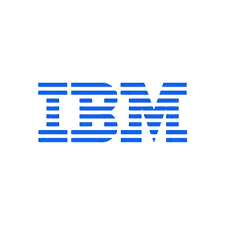 بنابراین بعید نیست فرهنگ هاید ملی یافته شده  در هر شرکت  دقیقا با فرهنگ های ملی کشور های مبتوع انها هماهنگ نباشد. چهار سال  بعد تحقیقی با کیفیتی مشابه انجام پذیرفت و نتایجی که قبلا بلند مدت آمده بود دوباره حاصل شد. این تحقیقات نشان می دهد که تفاوت هایی که در زمینه گرایش ها و برداشت های کاری کارکنان کشور های مختلف وجود دارد  ناشی از تفاوت های فرهنگی است.
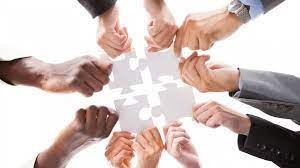 تفاوت های فرهنگی
هافستید در اولین تحقیق خد تاثیر فرهنگ ملی را در چهل شرکت تابعه آی بی ام که از دیگر شرکت های تابعه آن بزرگتر بود مطالعه کرد. او بر اساس تحقیق خود چهار بعد از وجوه تمایز فرهنگ ها را مشخص ساخت. فرهنگ های ملی را می توان بر حسب هر یک از آن ابعاد و مقیاس ها پایین یا بالا ارزیابی کرد. بنابراین برای فرهنگ های ملی می توان هویت های مخصوص به خود قایل شد.
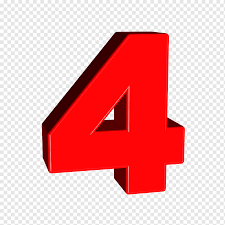 اما ابعاد و مقیاس هایی که می توان بر حسب آنها هویت فرهنگ های ملی را مشخص کرد عبارتند از : 
1- فاصله از قدرت (Power distance)
2- ابهام گریزی (uncertainity avoidance)
3- فرد باوری (Individualism)
4- مردی (Masculinity)
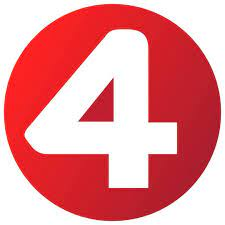 بعد فاصله از قدرت با جنبه ای از فرهنگ که به روسا اجازه اعما قدرت می دهد سر و کار دارد. در فرهنگی که عنصر فاصله از قدرت آن بالاست(مثل فرهنگ های کشورهای فرانسه و هندوستان) «ریاست» به معنی برخورداری از امکان اعمال قدرت است. در این فرهنگ نابرابری پذیرفه است، چنان که گفته می شود «یک جا برای هر کس و هر کسی در جای خود».  به این لحاظ غالبا کارکنان از اظهار مخالفت با روسای خود می ترسند، و کار کردن  با مدیرانی را ترجیح میدهند که خود تصمیم می گیرند- و البته مسئولیت ها را شخصا قبول می کنند – و فقط به آنها می گویند  چه کنند.
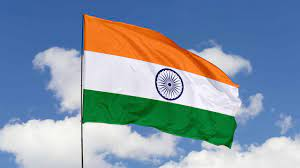 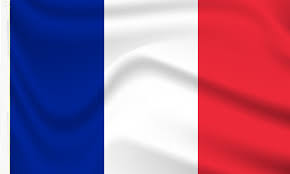 در فرهنگ هایی با بعد «فاصله  از قدرت کم» یا به عبارتی نزدیکی به قدرت (مثل فرهنگ های اطریش و اسراییل) روسا و مرئوسان یکدیگر را همکار به حساب می آورند و به هر چه کم کرد نابرابری های اجتماعی اعتقاد دارند. از این رو در دست دارندگان قدرت باید تلاش کنند تا قدرت خود را کمتر از آنچه واقعا هست جلوه دهند. در این فرهگ ها کارکنان معمول از ابراز مخالفت هراسی ندارند و توقع دارند قبل  از اتخاذ تصمیات با ایشان مشورت شود.
توانایی یک فرهنگ در قبول پدیده های نو و پذیرش نوگرایی ها بعد ابهام گریزی آن قلمداد می شود. در فرهنگ هایی که بعد ابهام گریزی انها بالاست(مانند ژاپن و یونان)   مردم خواهان نظم و وجود وضوح و روشنی در امور هستند. مردم در برخورد با موقعیت های بی سابقه و ناآشنا وحشتزده می شوند و اضطراب و فشار روحی بالایی را در خود احساس می کنند. آنان برای مقابله با این شرایط روحی به کار زیاد و ثبات پناه می برند و نسبت به تمرد و تکروی به شدت حساس می گردند. به این لحاظ کارکنان معقدند که قوانین و مقررات حاکم بر محیط کار  باید کاملا رعایت شود- هر چند رعایت آن مقررات کامال به ضرر شرکت باشد- و انتظار دارند تا هنگام بازنشستگی در خدمت موسسه متبوع خود باقی بمانند.
اضطراب و فشار روحی بالا
در فرهنگی که بعد ابهام گریزی آن ضعیف است(مثل دانمارک و هنگ کنگ) ابهام به عنوان جزء جدایی ناپذیر زندگی تلقی  و به سادگی مورد قبول قرار می گیرد و بدون آن که زحمتی برای فکر کردن در مورد حوادث فردا تحمل شود هر روز بهمان صورتی  که واقع شده پذیرفته می شود. در مرد تغییر یا حفظ مقررات دیدگاه ها بسیار عملگرایانه است و از  کارکنان انتظار می رود مدتی کوتاه شاغل یک شغل باقی بمانند. 
.
عملگرایانه
فرد باوری بیانگر بعدی از فرهنگ است که بر اصالت فرد بیش از اهمیت جمع و گروه تاکید دارد. در فرهنگ فرد باور (مثل بریتانیا و امریکا) بر  ابتکار ودست آورد های فردی تاکید و حقوق فرد فرد مردم در مورد برخورداری از زندگی خصوصی و عقیده شخصی محترم شمرده می شود
به عکس ویژگی یک فرهنگ جمع گرا(مانند ایران و پرو) برخورداری از یک چهارچوب اجتماعی انعطاف ناپذیر است. در این فرهنگ ها مردم اعضای خانواده ها یا قبایل وسیعی هستند که در ازای وفاداری آنان نسبت به خانواده یا قبیله مربوط، از ایشان حمایت می کنند. در فرهنگ جمع گرا تاکید بر تعلق فرد به جمع و هدف، «عضو خوبی» بودن به شمارمی اید. در حالی که در فرهنگ  فرد باور و فرد گرا «رهبر خوبی» شدن مطلوب است. در فرهنگ  جمع باور  اشتغال کارکنان  به کار مبنایی اخلاقی دارد و مستلزم داشتن تعهد کامل نسبت به کار و کارفرماست.
وفاداری آنان نسبت به خانواده یا قبیله
بعد مردی گویای فرهنگ های «مردانه» است و مثلا استرایلا و ایتالیا آن چه در این فرهنگ ها اهمیت دارد عملکرد است. پول و مادیات معیارهای مهم به شمار می آیند. جاه طلبی انگیزه حرکت، بزرگی و سرعت نشانه زیبایی، و درشتی هیکل مردانه عامل انگیزش است. به عکس در فرهنگ های زنانه  (مانند هلند و سوئد) کیفیت زندگی، مردم و محیط اهمیت دارند . خدمات باعث انگیزش کوچکی زیبا و جنس های زن و مرد هر دو جذاب هستند ابعادروابط مرد و زن  در دو فرهنگ تفاوتی قابل توجه دارد. در فرهنگ های مردانه نقش زن و مرد کاملا از یکدیگر تفکیک شده است.
در این فرهنگها مردان باید قاطع و حاکم، و زنان باید غمخوار و خانه دار باشند. نقش ها  در فرهنگ زنانه چندان دقیق و مشخص نیستند و برابری نقش ها پذیرفته شده است. برای مثال غمخواری لزوما نقش مردی را از مرد سلب نمی کند.
هافستید با استفاده از بازارهایی که برای سنجش فرهنگ ها و تعیین وضع آنها با توجه به ابعاد فوق الذکر ساخته جایگاه چهل کشور را مشخص کرده است. به این ترتیب او توانسته است نقشه فرهنگی جهان را پیش روی ما قرار دهد. در تفسیر نتایج تحقیقات  او باید دو نکته را به خاطر داشت. نکته اول آن که جایگاه کشورهای در دو سر انتهایی طیف بر اساس هر یک از ابعاد مشروح در فوق تعیین نشده  بلکه جایگاه فرهنگ ها در طول طیف بر مبنای هر چهار بعد فرهنگی مشخص شده است.
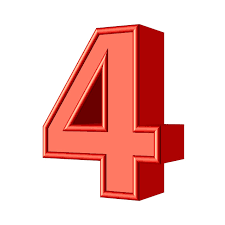 بنابراین مثلا فرهنگ های کشورهای ایتالیا و سوئد به دلیل آن که یامردانه یا زنانه  و در نتیجه مشخصا یا در این یا در آن انتهای طیف بعد مردی-زنی فرهنگ قرار می گیرند تعیین جایگاه نشده اند، بلکه جایگاه  دیگر کشورها در فاصله بین دو سرط یف تعیین گشته اند. برای مثال بلژیک دقیقا در وسط برتاینیا و در سمت مردی و فرانسه در سمت زنی جای داده شده اند.
طیف بعد مردی-زنی فرهنگ
نکته دوم قابل توجه آن که موقعیت یک فرهنگ  از لحاظ هر یک از ابعاد فرهنگی بر اساس میانگین جواب هایی که پاسخ گویان هر کشور داده اند، براورده شده است. ذکر ویژگی های فرهنگ ملی کاری یک کشور به این معنی نیست که یک یک افراد آن کشور دقیقا دارای خصوصیات منسوب به آن فرهنگ هستند- ممکن است ویژگی های افراد گونه هایی از آن فرهنگ  کلی باشد. برای مثال بسیاری از ژاپنی ها ریسک پذیر و جمع زیادی از هنگ کنگی ها ابهام گریز هستند، بسیاری  از هندی ها دارای ارزش های نزدیکی به قدرتند و خیلی از اسراییل ها گرایش های دوری از قدرت دارند. 
.
در واقع مقیاس های سنجش فرهنگ (به گونه ای که بحث شد) را ارزش های مشترکی بیان می کنند  که هسته و محور اصلی فرهنگ ها را تشکیل می دهند . ارزش های مشترک و آن چه محور اصلی یک فرهنگ را می سازد در اثر «برنامه ریزی ذهنی جمعی»  (collective mental programming) گروهی از مردم (یک قبیله، ملت یا اقلیت ملی) – که در زندگی تجربیات همانند و آموزش های همسانی داشته اند- به وجود می آیند
ارزش های مشترک
هر چند تجربیات یکسان انسان ها آنان را از هر لحاظ مثل هم نمی سازد، به آنان شخصیت  فرهنگی مشترک و هویت متمایز از هویت افرادی می دهد که تجربیات یکسان دیگری داشته اند- البته آن شخصیت فرهنگی مشترک برای ناظران خارجی به مرابت مشهود تر از دارندگان آن ویژگی های فرهنگی همانند است.
شخصیت فرهنگی مشترک
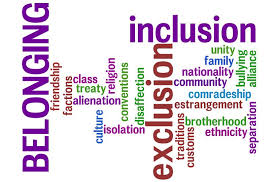 جدول زیر تقیسم بندی ملل را بر حسب شباهت های فرهنگی آنان ارائه می دهد. گروه بندی مذکور با استفاده از روش آماری تجزیه  و تحلیل خوشه به دست آمده است. تقسیم بندی فرهنگی ملت ها هشت منطقه را در بر می گیرد. از آن جا که ارزش های فرهنگ های کاری کمال متفاوت و متمایز هستند قاعدتا فرایند ها و رفتار سازمانی (که کاملا از ارزشهای فرهنگ های کاری تاثیر می پذیرد) نیز باید با محیط خود منطبق باشند. هافستید عمیقا معتقد است که ما نباید انتظار داشته باشیم مفاهیم  و دستورالعمل های یکسان  برای مدیریت در متن فرهنگ های منطاق مختلف کارساز باشد.
هافستید برخورد فرهنگی خود با مدیریت را با تجزیه و تحلیل جریان استفاده از یک فن مدیریت در متن چند فرهنگ به نمایش می گذارد. مدیریت مبتنی  بر هدف MBO-management by objective به نحوی که مورد نظر یک محقق مدیریت به نام پیتر دراکر بود در امریا باب شد و به خصوص در موقعیت هایی که  امکان سنجش عینی  هدف ها و عملکرد مدیریت وجود داشت،  بهترین نتایج را ببار آورد.
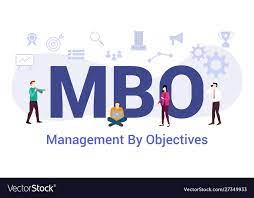 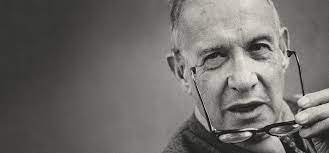 اما چرا اعمال مدیریت مبتنی بر هدف ها در امریکا موفق بود؟ مدیریت مبتنی بر هدف ها مستلزم ان است که :
1- مرئوسان ان قدر آزادی عمل داشته باشند که بتواننند طی مذاکراتی  معنی دار با روسای خود در مورد هدف ها به توافق برسند (یعنی مدیریت مبتنی بر هدف ها مستلزم فرهگی با ویژگی نزدیک به قدرت است)
2- روسا و مرئوسان آمادگی ریسک کردن را داشته باشد- روسا  از نظر تفویض  اختیار و مرئوسان از نظر قبول مسئولیت . (یعنی مدیریت مبتنی بر هدف ها مستلزم ابهام پذیری است)
3- یک مرئوس شخصا آمادگی «آزمون  و منشاء اثر  شدن را داشته باشد. (یعنی مدیریت مبتنی بر هدف ها مستلزم فرد باوری در سطح بالاست. 
4- روسا و مرئوسان  عملکرد و نتیاج حاصله را مهم بدانند(یعنی مدیریت  مبتنی بر هدف ها مستلزم فرهنگی با عنصر مردگرایی بالاست)
مجموعه (خوشه ) کشورها و ویژگی های آنها
1- توسعه یافته تر لاتینی
فاصله از قدرت زیاد(دوری از قدرت)
ابهام گریزی بالا
فردگرایی متسوط یا بالا
 فرد گرایی متوسط
بلژیک 
فرانسه 
آرژانتین
برزیل 
اسپانیا 
ایتالیا
2- کمتر توسعه یافته لاتینی
فاصله از قدرت زیاد(دوری از قدرت)
 ابهام گریزی بالا
فردگرایی پایین
فردگرایی پایین متوسط و بالا
کلمبیا
مکزیک 
ونزوئلا
 شیلی
 پرو
 پرتغال
3- توسعه یافته تر آسیایی
فاصله از قدرت متوسط
ابهام گریزی بالا
فردگرایی متوسط
مردگرای بالا
ژاپن
4- کمتر توسعه یافته آسیایی
فاصله از قدرت زیاد (و دوری از قدرت)
ابهام گریزی پایین تا متوسط
فرد گرایی پایین
فرد گرایی متوسط
پاکستان 
تایوان 
تایلند
هنگ کنگ
هندوستان
فیلیپین
سنگاپور
5- خاور نزدیک
فاصله از قدرت زیاد (دوری از قدرت)
 ابهام گریزی بالا
 فردگرایی بالا
مرد گرایی متوسط
 یونان 
ایران
ترکیه 
(یوگسلاوی)
6- ژرمن
فاصله از قدرت کم (نزدیکی به قدرت)
 ابهام گریزی متوسط و بالا
فردگرایی متوسط 
مردگرایی متوسط و بالا
اطریش 
اسراییل 
آلمان 
سوییس
7- انگلو
فاصله از قدرت کم تا متوسط
ابهام گریزی پایین تا متوسط
فردگرایی بالا
مردگرایی بالا
استرالیا
کانادا
بریتانیا 
ایرلند 
نیوزلند 
ایالات متحده
(افریقای جنوبی)
8- نوردیک
فاصله از قدرت کم (نزدیکی به قدرت)
ابهام گریزی پایین تا متوسط
فردگرایی متوسط تا بالا
فرد گرایی پایین
دانمارک 
فنلاند
هلند
نروژ
سوئد
چنانچه جدول نشان می دهد این ویژگی ها، ویژگی های فرهنگ کاری انگلو است. 
اما مدیریت مبتنی بر هدف ها چگونه می تواند با منطقه های فرهنگی دیگر تطبیق کند؟ 
برای مثال منطقه فرهنگ کاری ژرمن از نزدیکی به قدرت (یا از دوری از قدرت پایین) برخوردار است که مانند نتیجه گرایی فرهنگ مردانه با ملزومات مدیریت مبتنی بر هدف ها سازگاری دارد. با این حال فرهنگ کاری منطقه ژرمن ابهام و ریسک گریزی بالایی دارد و این با خصوصیات ابهام و ریسک پذیری فرهنگ  انگلو مغایر است. اما در عوض قرار دادن اختیار غیر شخصی  برای هدف گذاری جمعی به جای تصمیم گیری های امرانه  رییس با فرهنگ انگلو کاملا سازگاری دارد.
در واقع مدیریت  مبتنی برهدف ها  در چنین زمینه ای در آلمان شکل گرفت. این اتفاق بر ضرورت تدوین راه کارهایی مشارکت جویانه تاکید داشته است.  عنوان آلمانی انتخاب شده برای مدیریت مبتنی بر هدف  «مدیریت از طریق هدف گذاری جمعی» است. برای به اجرا گذاشتن این مدیریت آلمانی ها سیستم های رسمی  و پیچیده ای تدوین کرده اند. در فرهنگ آلمانی بر هدف های گروهی تاکید زیادی می شود- برخلاف تاکیدی که فرهنگ انگلو بر فرد دارد- و این امر با فرد گرایی پایین یا جمع گرایی آن هماهنگی دارد.
اعمال مدیریت مبتنی بر هدف ها در فرهنگ لاتینی گروه توسههع یافته تر به نمایندگی فرهنگ فرانسه به دلیل آنکه ابعاد فاصله از قدرت و ابهام گریزی آن (برخلاف فرهنگ انگلو ) بالاست ناگزیر با مشکلاتی مواجه است. این روش مدیریت مدتی در فرانسه رواج یافت اما به علت ناهاهنگی آن با فرهنگ فرانسه ادامه پیدا نکرد. مساله این است که در فرهنگی که فاصله قدرتی  آن بالاست رییس شرکت نمی خواهد هیچ عامل دیگری امکان قدرت او را بگیرد
و حال ان که «مدیریت مبتنی بر هد فها» ایجاب می کند کنترل به وسیله عوامل اجرایی و بدون نیاز به  اعمال نظارت لحظه به لحظه ای مدیران، صورت پذیرد این امر  باعث می شد مدیران احساس تزلزل و نگرانی کنند در این فرهنگ  مدیر به سادگی تفویض اخیتار نمی کند و هر لحظه لازم بد انزدا نادیده  گرفتن سلسله  مراتب اداری دور زدن مدیران میانی و امر و نهی  به کارکنان اجرایی یا هدایت مستقیم انان ابایی ندارند- و مرئوسان نیز دائما در انتظار چنین برخوردهایی هستند و انتظار دارند در مورد این که چه کنند یا چه نکنند راهنمایی شوند. اما افراد در  فرهنگی که عنصر ابهام گریزی آن قوی است برای تسکین نگرانی و اضطراب به راه وروش های گذشته باز می گردند.
ابهام گریزی
از این یافته ها این طور می توان تنیجه گرفت که تفاوت های فرهنگی بر نحوه عمل سازمان ها اثر می گذارد و برای مثال سازمان های مسئول تولید اتوموبیل  یا درمان بیماران در فرانسه، ژاپن یا برتانیا به ساختارها و فرایند های متفاوتی نیازمند هستند. بنابراین حتی سازمان های بین المللی  نیز که با یک فرهنگ غالب شناسایی می شوند مانند (شرکت های فرا ملیتی ژاپنی یا امریکایی) سازمان هایی نیستند که منسوب به فرهنگ جای مشخصی باشند و ملیت سیاستگذاران انها متفاوت است(مثلا یونسکو، کمیسیون جامعه اقتصادی اروپا)
تفاوت های فرهنگی
و در نتیجه آن خلاء فرهنگی نمی توانند به خوبی عمل  کنند. این خلا برای بخش سیاسی سازمان های یاد شده مسال ساز  نیست زیرا وظیفه اصلی نمایندگان کشور ها در این سازمان ها مذاکره است. اما کارکنان دستگاه اداری این سازمان ها نمی توانند به عنوان نماینده کشورها عمل کنند و باید نماینده کل سازمان باشند. در این شرایط کار فلج می شود –واکثر این «سازمان های بدون فرهنگ» ، بدون کارایی و بی حاصل هستند.